Hill Cipher & Vigenere Cipher
Kriptografi - Week 4
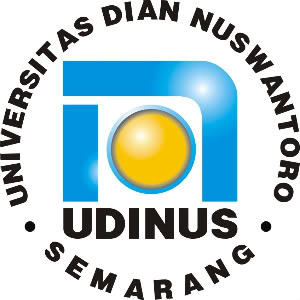 Aisyatul Karima, 2012
Contents
Pendahuluan
1
Metode Hill Cipher
2
Teknik Enkripsi Hill Cipher
3
Teknik Dekripsi Hill Cipher
4
Vigenere Cipher
5
Kesimpulan
7
Referensi
6
Pendahuluan
Hill Cipher merupakan salah satu algoritma kriptografi kunci simetris.
Algoritma Hill Cipher menggunakan matriks berukuran m x m sebagai kunci untuk melakukan enkripsi dan dekripsi.
Dasar teori matriks yang digunakan dalam Hill Cipher antara lain adalah perkalian antar matriks dan melakukan invers pada matriks.
Pendahuluan
Matriks :
Matriks adalah susunan sklar elemen-elemen dalam bentuk baris dan kolom. 
matriks A yang berukuran dari m baris dan n kolom (m x n) adalah : 
   Entri aij disebut elemen matriks pada baris    
   ke-i dan kolom ke-j
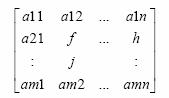 Pendahuluan
Jika m = n, maka matriks tersebut dinamakan juga matriks bujursangkar (square matrix). 
Matriks yang elemen aij dimana i = j = 1 dan elemen yang lain adalah 0 disebut matriks identitas (I). 
Sebuah matriks B disebut invers dari matriks A jika AB = I. B biasa ditulis A-1.
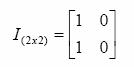 0
1
Pendahuluan
Operasi Aritmatika pada Matriks :
Penjumlahan

Penjumlahan dua buah matriks; dua buah matriks dapat dijumlahkan jika ukuran keduanya sama.

Penjumlahan dilakukan dengan menambahkan setiap elemen matriks yang memiliki posisi sama.
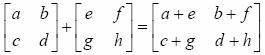 Pendahuluan
Perkalian
Dua buah matriks dapat dikalikan jika jumlah kolom matriks pertama sama dengan jumlah baris matriks kedua. 





Perkalian dengan matriks skalar
Misalkan k adalah sebuah skalar, maka perkalian matriks A dengan skalar k adalah mengalikan setiap elemen matriks dengan k.
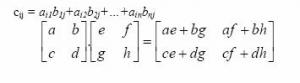 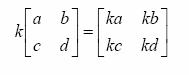 Metode Hill Cipher
Hill Cipher diciptakan oleh Lester S. Hill pada tahun 1929.
Hill Cipher merupakan penerapan aritmatika modulo pada kriptografi.
Teknik kriptografi ini menggunakan sebuah matriks persegi sebagai kunci yang digunakan untuk melakukan enkripsi dan dekripsi.
Metode Hill Cipher
Teknik kriptografi ini diciptakan dengan maksud untuk dapat menciptakan cipher (kode) yang tidak dapat dipecahkan menggunakan teknik analisis frekuensi.
Hill Cipher tidak mengganti setiap abjad yang sama pada plaintext dengan abjad lainnya yang sama pada ciphertext karena menggunakan perkalian matriks pada dasar enkripsi dan dekripsinya.
Metode Hill Cipher
Dasar dari teknik Hill Cipher adalah aritmatika modulo terhadap matriks.
Dalam penerapannya, Hill Cipher menggunakan teknik perkalian matriks dan teknik invers terhadap matriks.
Kunci pada Hill Cipher adalah matriks n x n dengan n merupakan ukuran blok.
Matriks K yang menjadi kunci ini harus merupakan matriks yang invertible, yaitu memiliki inverse K-1 sehingga :
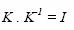 Teknik Enkripsi Hill Cipher
Proses enkripsi pada Hill Cipher dilakukan per blok plaintext.
Ukuran blok tersebut sama dengan ukuran matriks kunci.
Sebelum membagi teks menjadi deretan blok-blok, plaintext terlebih dahulu dikonversi menjadi angka, masing-masing sehingga
   A=1, B=2, hingga Y=25. Z diberi nilai 0.
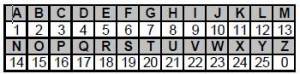 Teknik Enkripsi Hill Cipher
Secara matematis, proses enkripsi pada Hill Cipher adalah:
			C = K . P 

C = Ciphertext
K = Kunci
P = Plaintext
Jika terdapat plaintext P:
	P = STRIKE NOW
Maka plaintext tersebut dikonversi menjadi:
P =  ……………………… ??
Teknik Enkripsi Hill Cipher
Plaintext tersebut akan dienkripsi dengan teknik Hill Cipher, dengan kunci K yang merupakan matriks 2×2.



Karena matriks kunci K berukuran 2, maka plaintext dibagi menjadi blok yang masing-masing bloknya berukuran 2 karakter.
Karena karakter terakhir tidak ada memiliki pasangan, maka diberi pasangan karakter yang sama yaitu W.
P menjadi STRIKENOWW.
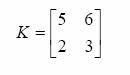 Teknik Enkripsi Hill Cipher
Blok pertama dari plaintext P adalah :


Blok plaintext ini kemudian dienkripsi dengan kunci K melalui persamaan
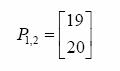 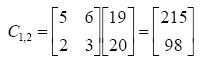 Teknik Enkripsi Hill Cipher
Hasil perhitungan menghasilkan angka yang tidak berkorespondensi dengan huruf-huruf, maka lakukan modulo 26 pada hasil tersebut. Sehingga, C1,2 menjadi:


Karakter yang berkorespondensi dengan 7 dan 20 adalah G dan T. 
maka S menjadi G dan T menjadi T.
Setelah melakukan enkripsi semua blok pada plaintext P maka dihasilkan ciphertext C sebagai berikut:
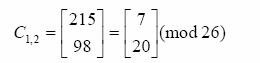 Teknik Dekripsi Hill Cipher
Proses dekripsi pada Hill Cipher pada dasarnya sama dengan proses enkripsinya. Namun matriks kunci harus dibalik (invers) terlebih dahulu. Secara matematis, proses dekripsi pada Hill Cipher dapat diturunkan dari persamaan (2).



Menjadi persamaan proses dekripsi:
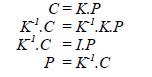 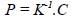 Teknik Dekripsi Hill Cipher
Dengan menggunakan kunci :


Maka proses dekripsi diawali dengan mencari invers dari matriks K.
Mencari invers dapat dilakukan dengan menggunakan metode operasi baris (row operation) atau metode determinan. 
Setelah melakukan perhitungan, didapat matriks       K-1 yang merupakan invers dari matriks K, yaitu : 
   K-1 = ……… ???
   K.K-1 = ……… ???
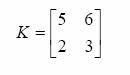 Teknik Dekripsi Hill Cipher
Hasil :





Ciphertext C = GTNKGKDUSK, akan didekripsi dengan menggunakan kunci dekripsi K-1 dengan persamaan.
Proses dekripsi ini dilakukan blok per blok seperti pada proses enkripsi.
Pertama-tama ubah huruf-huruf pada ciphertextmenjadi urutan numerik.
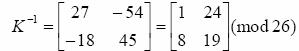 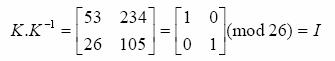 C = 7 20 14 11 7 11 4
Teknik Dekripsi Hill Cipher
Proses dekripsi blok pertama :



Proses dekripsi blok kedua :


Setelah semua blok selesai didekripsi, maka didapatkan hasil plaintext …. ??
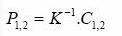 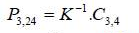 Proses dekripsi blok pertama : …. ???



Blok kedua :
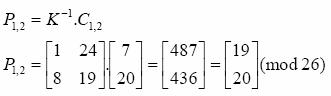 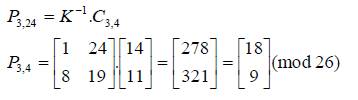 Setelah semua blok selesai didekripsi, maka didapatkan hasil plaintext:

P = 19 20 18 9 11 5 14 15 23
P = STRIKENOW
Kriptografi Klasik
Vigenere Chiper
Angka
Kunci : CIPHER  ( 2,8,15,7,4,17),
K A R I M A
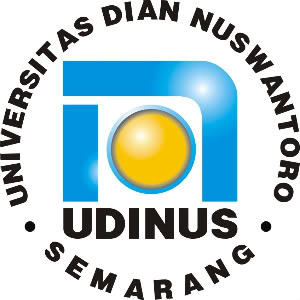 Kesimpulan
Hill Cipher adalah algoritma kriptografi klasik yang sangat kuat dilihat dari segi keamanannya.
Matriks kunci Hill Cipher harus merupakan matriks yang invertible. Semakin besar suatu matriks kunci maka semakin kuat juga segi keamanannya.
Hill Cipher kuat dalam menghadapi ciphertext-only attack namun lemah jika diserang dengan knownplaintext attack.
Referensi
Munir, Rinaldi, Diktat Kuliah IF5054 Kriptografi, Program Studi Teknik Informatika, Sekolah Teknik Elektro dan Informatika, 2006.
Forouzan, Behrouz, Cryptography and Network Security, McGraw-Hill, 2006.
H. Anton, C. Rorres, Elementary Linear Algebra, John Wiley & Sons, 2000
Munir, Rinaldi, Diktat Kuliah IF2153 Matematika Diskrit, Program Studi Teknik Informatika, Sekolah Teknik Elektro dan Informatika, 2006.
Thank You !
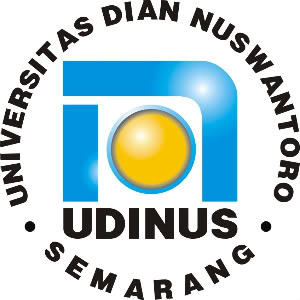